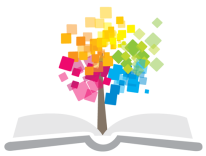 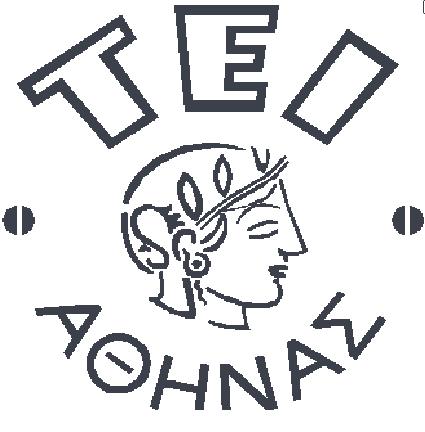 Ανοικτά Ακαδημαϊκά Μαθήματα στο ΤΕΙ Αθήνας
Υπηρεσίες Πληροφόρησης
Ενότητα 6: Είδη υπηρεσιών πληροφόρησης – 
Εξυπηρέτηση (α΄μέρος)

Δρ. Ευγενία Βασιλακάκη
Τμήμα Βιβλιοθηκονομίας και Συστημάτων Πληροφόρησης
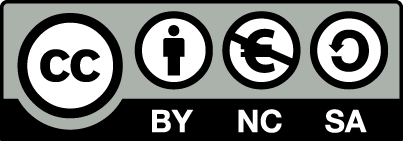 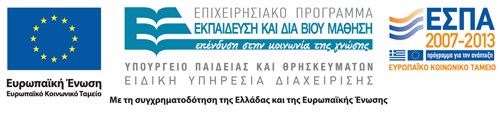 Περιεχόμενα
ΕΙΔΗ ΥΠΗΡΕΣΙΩΝ ΠΛΗΡΟΦΟΡΗΣΗΣ (ΓΕΝΙΚΑ)
Εξυπηρέτηση (Reference)
1
Εξυπηρέτηση (Reference) 1/8
Η υπηρεσία της Εξυπηρέτησης αποτελεί μια από τις ουσιαστικότερες και σημαντικότερες υπηρεσίες που αναπτύσσει και παρέχει ένας Οργανισμός Πληροφόρησης.

Η σπουδαιότητά της έγκειται στη διάθεση, προβολή και αξιοποίηση του συνόλου της συλλογής της (έντυπη και ηλεκτρονική) για την ικανοποίηση των αναγκών των χρηστών της.
Εξυπηρέτηση (Reference) 2/8
Η εξυπηρέτηση αναφέρεται στη παροχή βοήθειας στους χρήστες για την αναζήτηση, εντοπισμό, αξιολόγηση και χρήση της αναγκαίας πληροφορίας, τη συγκεκριμένη στιγμή που την έχει ανάγκη ο χρήστης.

Εκτός από τον όρο reference services, υπάρχουν και οι εξής information service, customer service, research service, help desk
Εξυπηρέτηση (Reference) 3/8
Ιστορικά Στοιχεία
Συλλογή (Collection)
Οργάνωση (Organization)
Υπηρεσίες (Services) (μέσα του 1800 και έπειτα)
Εξυπηρέτηση (Reference) 4/8
Ιστορικά Στοιχεία
Προέκυψε μετά από ανάγκη:
Παροχής παιδείας σε όλους
Ανάπτυξης δωρεάν και ελεύθερων δημόσιων βιβλιοθηκών

Αποτέλεσμα: μέσω της εξυπηρέτησης οι βιβλιοθήκες πρόσφεραν τα αναγκαία βιβλία και τη πληροφορία για τη μόρφωση των χρηστών.
Εξυπηρέτηση (Reference) 5/8
Ιστορικά Στοιχεία
Οι χρήστες προσέρχονταν στη Βιβλιοθήκη γιατί ήξεραν ότι εκεί θα έβρισκαν τη πληροφορία, τα βιβλία που χρειάζονταν, αλλά δε γνώριζαν 
πως να χρησιμοποιήσουν τη Βιβλιοθήκη, 
πως να αναζητήσουν,
πως να  επιλέξουν, 
πως να εντοπίσουν και 
πως να χρησιμοποιήσουν τη πληροφορία που χρειάζονταν.
Η ανάγκη αυτή οδήγησε στην ανάπτυξη της υπηρεσίας Εξυπηρέτησης.
Εξυπηρέτηση (Reference) 6/8
Βασικές Παροχές Εξυπηρέτησης
Να μάθουν στους χρήστες να χρησιμοποιούν τη Βιβλιοθήκη και τις πληροφοριακές πηγές της.
Να απαντούν στα ερωτήματα των χρηστών.
Να βοηθούν τους χρήστες στην επιλογή των κατάλληλων πληροφοριακών πηγών.
Να προβάλουν το ρόλο της Βιβλιοθήκης μέσα στη κοινότητα την οποία εξυπηρετούν.
Εξυπηρέτηση (Reference) 7/8
Προκλήσεις για την Εξυπηρέτηση
Αύξηση του όγκου παραγωγής και διάθεσης της πληροφορίας
Ποικιλομορφία στη διάθεση πληροφοριακών πηγών πληροφόρησης
Ανάπτυξη τεχνολογίας (υπολογιστές, έξυπνα τηλέφωνα, ταμπλέτες)
Ανάπτυξη Διαδικτύου και Σημασιολογικού ιστού
Ασύρματο διαδίκτυο
Εξυπηρέτηση (Reference) 8/8
Βασικές Παροχές Εξυπηρέτησης σήμερα...
Να βοηθούν και να καθοδηγούν τους χρήστες στην χρήση της Βιβλιοθήκης.
Να βοηθούν τους χρήστες στον εντοπισμό και την επιλογή των πηγών πληροφόρησης.
Να παρέχουν οδηγίες για τη χρήση των υπηρεσιών της Βιβλιοθήκης.
Βιβλιογραφία
Bopp, R.E. And Smith, L.C. (2011). Reference and Information services: an introduction. USA, California: ABC- CLIO.
10
Τέλος Ενότητας
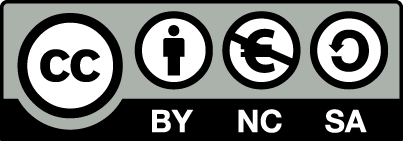 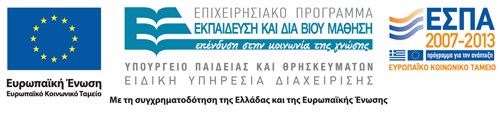 Σημειώματα
Σημείωμα Αναφοράς
Copyright Τεχνολογικό Εκπαιδευτικό Ίδρυμα Αθήνας, Ευγενία Βασιλακάκη 2015. Ευγενία Βασιλακάκη. «Υπηρεσίες Πληροφόρησης. Ενότητα 6: Είδη υπηρεσιών πληροφόρησης –Εξυπηρέτηση (α΄μέρος)». Έκδοση: 1.0. Αθήνα 2014. Διαθέσιμο από τη δικτυακή διεύθυνση: ocp.teiath.gr.
Σημείωμα Αδειοδότησης
Το παρόν υλικό διατίθεται με τους όρους της άδειας χρήσης Creative Commons Αναφορά, Μη Εμπορική Χρήση Παρόμοια Διανομή 4.0 [1] ή μεταγενέστερη, Διεθνής Έκδοση.   Εξαιρούνται τα αυτοτελή έργα τρίτων π.χ. φωτογραφίες, διαγράμματα κ.λ.π., τα οποία εμπεριέχονται σε αυτό. Οι όροι χρήσης των έργων τρίτων επεξηγούνται στη διαφάνεια  «Επεξήγηση όρων χρήσης έργων τρίτων». 
Τα έργα για τα οποία έχει ζητηθεί και δοθεί άδεια  αναφέρονται στο «Σημείωμα  Χρήσης Έργων Τρίτων».
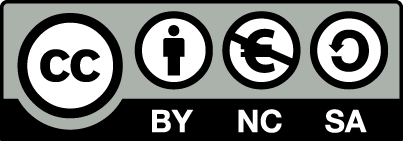 [1] http://creativecommons.org/licenses/by-nc-sa/4.0/ 
Ως Μη Εμπορική ορίζεται η χρήση:
που δεν περιλαμβάνει άμεσο ή έμμεσο οικονομικό όφελος από την χρήση του έργου, για το διανομέα του έργου και αδειοδόχο
που δεν περιλαμβάνει οικονομική συναλλαγή ως προϋπόθεση για τη χρήση ή πρόσβαση στο έργο
που δεν προσπορίζει στο διανομέα του έργου και αδειοδόχο έμμεσο οικονομικό όφελος (π.χ. διαφημίσεις) από την προβολή του έργου σε διαδικτυακό τόπο
Ο δικαιούχος μπορεί να παρέχει στον αδειοδόχο ξεχωριστή άδεια να χρησιμοποιεί το έργο για εμπορική χρήση, εφόσον αυτό του ζητηθεί.
Επεξήγηση όρων χρήσης έργων τρίτων
Δεν επιτρέπεται η επαναχρησιμοποίηση του έργου, παρά μόνο εάν ζητηθεί εκ νέου άδεια από το δημιουργό.
©
διαθέσιμο με άδεια CC-BY
Επιτρέπεται η επαναχρησιμοποίηση του έργου και η δημιουργία παραγώγων αυτού με απλή αναφορά του δημιουργού.
διαθέσιμο με άδεια CC-BY-SA
Επιτρέπεται η επαναχρησιμοποίηση του έργου με αναφορά του δημιουργού, και διάθεση του έργου ή του παράγωγου αυτού με την ίδια άδεια.
διαθέσιμο με άδεια CC-BY-ND
Επιτρέπεται η επαναχρησιμοποίηση του έργου με αναφορά του δημιουργού. 
Δεν επιτρέπεται η δημιουργία παραγώγων του έργου.
διαθέσιμο με άδεια CC-BY-NC
Επιτρέπεται η επαναχρησιμοποίηση του έργου με αναφορά του δημιουργού. 
Δεν επιτρέπεται η εμπορική χρήση του έργου.
Επιτρέπεται η επαναχρησιμοποίηση του έργου με αναφορά του δημιουργού.
και διάθεση του έργου ή του παράγωγου αυτού με την ίδια άδεια
Δεν επιτρέπεται η εμπορική χρήση του έργου.
διαθέσιμο με άδεια CC-BY-NC-SA
διαθέσιμο με άδεια CC-BY-NC-ND
Επιτρέπεται η επαναχρησιμοποίηση του έργου με αναφορά του δημιουργού.
Δεν επιτρέπεται η εμπορική χρήση του έργου και η δημιουργία παραγώγων του.
διαθέσιμο με άδεια 
CC0 Public Domain
Επιτρέπεται η επαναχρησιμοποίηση του έργου, η δημιουργία παραγώγων αυτού και η εμπορική του χρήση, χωρίς αναφορά του δημιουργού.
Επιτρέπεται η επαναχρησιμοποίηση του έργου, η δημιουργία παραγώγων αυτού και η εμπορική του χρήση, χωρίς αναφορά του δημιουργού.
διαθέσιμο ως κοινό κτήμα
χωρίς σήμανση
Συνήθως δεν επιτρέπεται η επαναχρησιμοποίηση του έργου.
Διατήρηση Σημειωμάτων
Οποιαδήποτε αναπαραγωγή ή διασκευή του υλικού θα πρέπει να συμπεριλαμβάνει:
το Σημείωμα Αναφοράς
το Σημείωμα Αδειοδότησης
τη δήλωση Διατήρησης Σημειωμάτων
το Σημείωμα Χρήσης Έργων Τρίτων (εφόσον υπάρχει)
μαζί με τους συνοδευόμενους υπερσυνδέσμους.
Χρηματοδότηση
Το παρόν εκπαιδευτικό υλικό έχει αναπτυχθεί στo πλαίσιo του εκπαιδευτικού έργου του διδάσκοντα.
Το έργο «Ανοικτά Ακαδημαϊκά Μαθήματα στο ΤΕΙ Αθηνών» έχει χρηματοδοτήσει μόνο την αναδιαμόρφωση του εκπαιδευτικού υλικού. 
Το έργο υλοποιείται στο πλαίσιο του Επιχειρησιακού Προγράμματος «Εκπαίδευση και Δια Βίου Μάθηση» και συγχρηματοδοτείται από την Ευρωπαϊκή Ένωση (Ευρωπαϊκό Κοινωνικό Ταμείο) και από εθνικούς πόρους.
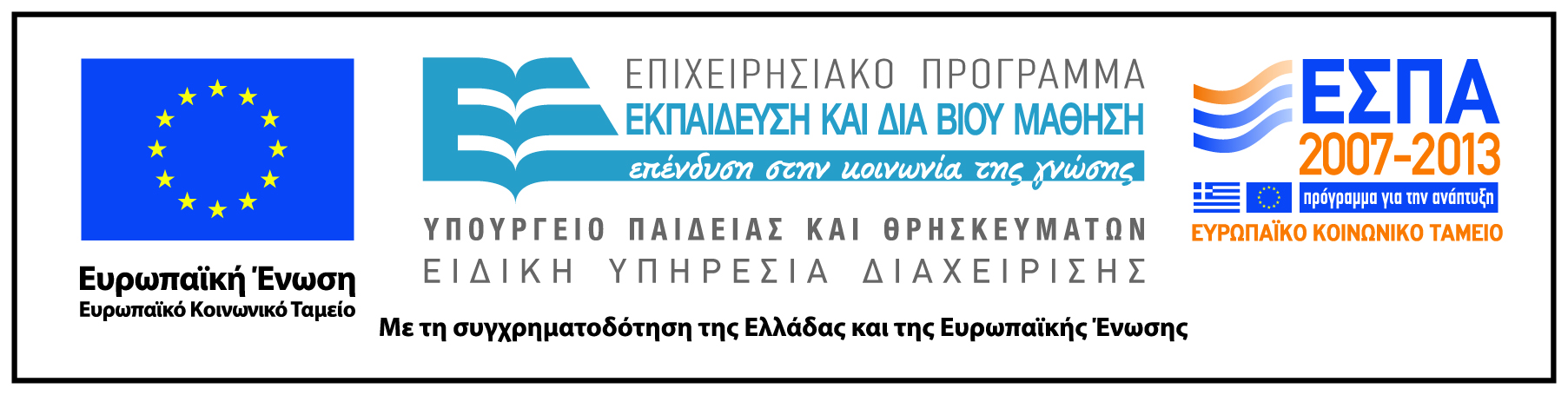